স্বাগতম
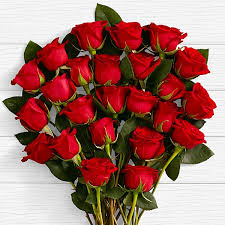 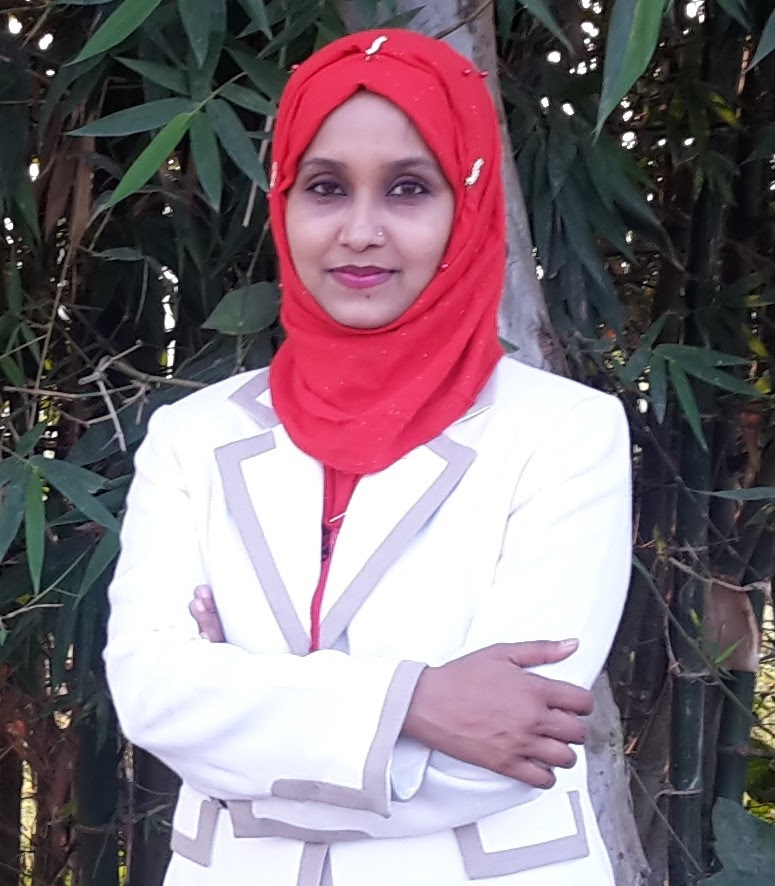 শিক্ষক পরিচিতি
মোছাঃ নিলুফা ইয়াসমিন 
প্রভাষক (ফিন্যান্স ব্যাংকিং ও বিমা)
বিপিএটিসি স্কুল এন্ড কলেজ 
সাভার,ঢাকা।
নিচের চিত্রগুলো লক্ষ করঃ
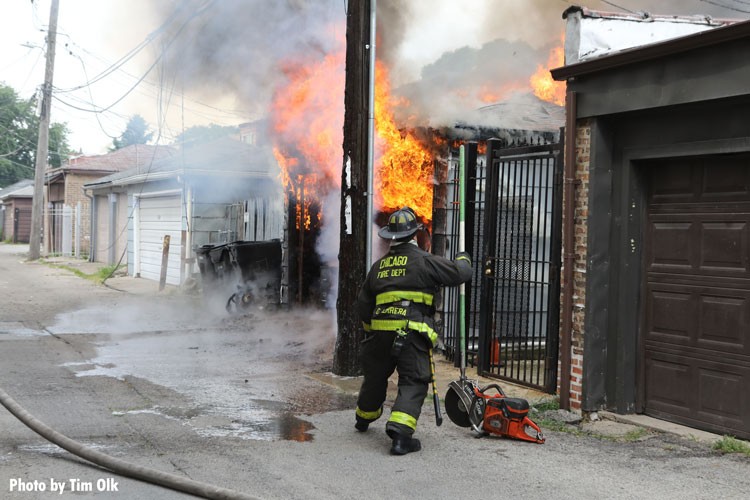 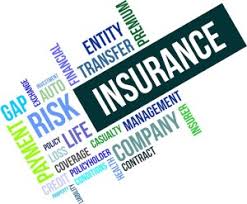 আজকের পাঠঃ
অগ্নি বিমা
(Fire Insurance)
দ্বাদশ শ্রেণি 
ব্যাংকিং ও বিমা ২য় পত্র
এ পাঠ শেষে শিক্ষার্থীরা _
অগ্নি বিমা কি জানতে পারবে।
অগ্নি বিমার প্রকারভেদ জানতে পারবে।
চলো জানি অগ্নি বিমা কি?
বাংলাদেশে বলবত ১৯৩৮ সালেরবিমা আইনানুসারে-”অগ্নি বিমা হল এমন এক ধরণের বিমা ব্যবসায় যা অন্য কোন বিমা ব্যবসায়ের সাথে সম্পর্কিত নয় এমন কারণ ছাড়াও অগ্নিকান্ডের ফলে বা অগ্নিকান্ডের আপেক্ষিক কারণে উৎপন্ন ক্ষতির জন্য অথবা অগ্নি বিমাপত্রের দ্বারা সাধারণভাবে অন্তর্ভূক্ত করা হয় এমন ঝুঁকির বিপক্ষে সম্পাদিত বিমাচুক্তিবিশেষ।”
নিকোলাস বারবানকে অগ্নিবিমার জনক বলা হয় কেননা তিনিই সর্বপ্রথম ১৬৮০ সালে আগুনে ক্ষতিগ্রস্থ সম্পত্তির ক্ষতিপূরণ দেয়া শুরু করেন।
অগ্নি বিমার প্রকারভেদঃ
১)মূল্যায়িত বিমাপত্র
২)অমূল্যায়িত বিমাপত্র
৩)নির্দিষ্ট বিমাপত্র
৪)গড়পড়তা বিমাপত্র
৫)ভাসমান বা ছাউনি বিমাপত্র
৬)অতিরিক্ত বিমাপত্র
৭)ঘোষনাযুক্ত বিমাপত্র
৮)সমন্বয়যোগ্য বিমাপত্র 
৯)বাট্টাযুক্ত সর্বোচ্চ মূল্যের বিমাপত্র
১০)পূনঃস্থাপন বিমাপত্র
১১)সার্বিক বিমাপত্র
১২) আনুষঙ্গিক ক্ষতির বিমাপত্র
১৩)অগ্নি নির্বাপক যন্ত্রের বিমাপত্র
১)মূল্যায়িত বিমাপত্রঃ যে অগ্নি বিমাপত্রে বিষয়বস্তুর মূল্য বিমাচুক্তির পূর্বেই নির্ধারণ করা হয় তাকে মূল্যায়িত বিমাপত্র বলে।সধারনত মূল্যবান ছবি,ভাস্কর্য,সবর্ণালংকার,আসবাবপত্র,চিত্রকর্ম ইত্যাদির ক্ষেত্রে এ বিমা করা হয়।নিম্নোক্ত সুত্রের মাধ্যমে এ ধরণের ক্ষতির ক্ষতিপূরণ করা হয়।
                           ক্ষতিগ্রস্থ সম্পত্তির বিমামূল্য 
সমন্বিত আনুপাতিক ক্ষতি=                               *ক্ষতির পরিমাণ 
                           ক্ষতিগ্রস্থ সম্পত্তির বাজারমূল্য  


২)অমূল্যায়িত বিমাপত্রঃ যে বিমাপত্রের ক্ষেত্রে ক্ষতি সংঘটিত হওয়ার পর ক্ষতির পরিমাণ নির্ণয় করে এর সাথে বিমা খরচ ও অন্যান্য খরচ যোগ করে ক্ষতির পরিমাণ নির্ধারিত হয় তাকে অমূল্যায়িত বিমাপত্র বলে।
৩)নির্দিষ্ট বিমাপত্রঃকোন নির্দিষ্ট পরিমাণ স্থাবর ও অস্থাবর সম্পত্তি বিপক্ষে একটি নির্দিষ্ট পরিমাণ মূল্য নির্ধারণ করে যে অগ্নি বিমাপত্র গ্রহণ করা হয় তাকে নির্দিষ্ট বিমাপত্র বলা হয়।এখানে মনে রাখার বিষয় এই যে এক্ষেত্রে ক্ষতি যাই-ই হোক না কেন চুক্তিপত্রে যে পরিমাণ উল্লেখ থাকবে সে পরিমাণই ক্ষতিপূরণ দিতে হবে।ধরা যাক-একটি গুদামে ১০০,০০০টাকার মালামাল আছে।এর মধ্যে ৬০,০০০টাকার বিমা করা হলো।যদি এক্ষেত্রে ৭০,০০০টাকা বা এর কম ৫০,০০০টাকা ক্ষতি হোক না কেন বীমাগ্রহিতা ঐ ৬০,০০০টাকাই পাবে।
৪)গড়পড়তা বিমাপত্রঃযে বিমাপত্রে বিমাকৃত সম্পত্তি অগ্নিকান্ডের কারণে ক্ষতিগ্রস্থ হলে গড়পড়তা নীতি অনুযায়ী ক্ষতিপূরণ দেয়া হয় তাকে গড়পড়তা বিমাপত্র বলে।
ধরা যাক-একটি সম্পত্তির বিমাকৃত মূল্য ৮০,০০০টাকা,ক্ষতিগ্রস্থ সম্পত্তির প্রকৃত মূল্য ৪০,০০০টাকা।দূর্ঘটনার সময় সম্পত্তির প্রকৃত মূল্য ১,৬০,০০০টাকা।তাহলে ক্ষতিপূরণের পরিমাণ হবে-
                  বিমাকৃত মূল্য 
আনুপাতিক অংশ=                       *বিনষ্ট সম্পত্তির মূল্য 
                 দুর্ঘটনার সময় সম্পত্তির মূল্য 
                   ৮০০০০
               =             *৪০,০০০
                   ১,৬০,০০০
               =২০০০০টাকা।
৫)ভাসমান বিমাপত্রঃনির্দিষ্ট সময়ের জন্য একই মালিকের একাধিক পণ্যের জন্য একটিমাত্র বিমাচুক্তি করলে তাকে ভাসমান বিমাপত্র বলে।

৬)অতিরিক্ত বা উদ্বৃত্ত বিমাপত্রঃ এমন অনেক ব্যবসায়ী রয়েছেন যাদের মজুদ পণ্য একইরকম থাকেনা হ্রাস বৃদ্ধি ঘটে।এই সমস্যা নিরুপণের জন্যই বাড়তি বিমাপত্রের উদ্ভব হয়েছে।বিমাগ্রহীতার নিকট সর্বদা সংরক্ষিত সর্বনিম্ন মজুদ পণ্যের জন্য একটি সাধারণ বিমাপত্র এবং অতিরিক্ত পরিবর্তনশীল পন্যের জন্য বারতি বিমাপত্র গ্রহণ করবে।অতিরিক্ত মজুদ পণ্যের প্রকৃত মূল্য প্রতিমাসে ঘোষনা করতে হয় এবং পরবর্তীতে এ সকল ঘোষনার মাসিক গড় নির্ণয় করে প্রিমিয়াম নির্ধারণ করতে হয়। যেমন-একজন ব্যবসায়ী জানে যে তার মজুদ পণ্য কখনো ৭০,০০০টাকার কম হয় না;বরং কখনো কখনো ৮০০০০টাকা পর্যন্ত হয়ে যায়।সেক্ষেত্রে সে ৭০০০০টাকার একটি এবং ১০০০০ টাকার বাড়তি বিমাপত্র গ্রহণ করতে পারে।
৭)ঘোষনাযুক্ত বিমাপত্রঃ যে সকল বড় বড় ব্যবসায়ীদের অধিক পণ্য মজুদ থাকে এবং বছরের বিভিন্ন সময়ে মজুদ পন্যের হ্রাস বৃদ্ধি ঘতে তাদের জন্য এ ধরণের বিমাপত্র প্রয়োজন।এ জাতীয় বিমাপত্রে যে কোন সময় সর্বোচ্চ মজুদ পন্যের মূল্যের উপর বিমাপত্র গ্রহণ করতে হয় এবং বিমাপত্র গ্রহনের সময় বিমাকৃত মূল্যের উপর সাময়িকভাবে ৭৫% বিমা প্রিমিয়াম প্রদান করতে হয়।পরবর্তীতে প্রত্যেক মাসে মাসে বিমাগ্রহীতাকে তার প্রকৃত মজুদ এর পরিমাণ ঘোষনা করতে হয়।বছর শেষে ১২ মাসের ঘোষনার গড় নির্ণয় করে তার উপর বিমা প্রিমিয়াম ধার্য হয়।এভাবে নির্ণিত প্রিমিয়াম যদি অগ্রিম প্রদত্ত প্রিমিয়ামের পরিমাণ হতে কম হয় তাহলে বিমাগ্রহিতা তা ফেরত পায় ।আর যদি বেশি হয় তাহলে অতিরিক্ত অংশ বিমাকারিকে প্রদান করতে হয়।
৮)সমন্বয়যোগ্য বিমাপত্রঃ এ বিমাপত্রের ক্ষেত্রে বিমাকৃত মূল্য,বিমাপত্র গ্রহণকালের প্রকৃত মজুদপণ্যের মূল্যের সমান হবে এবং তার উপর ভিত্তি করেই প্রিমিয়াম নির্ধারিত হয়।এক্ষেত্রে যতবার ঘোষনার মাধ্যমে মজুদের পরিমাণ হ্রাস বৃদ্ধি জানানো হবে ততবার প্রিমিয়াম সমন্বয় করা হবে।এক্ষেত্রে সর্বশেষ ঘোষিত বিমার বিমাকৃত অংকের পরিমানই সর্বোচ্চ বিমাদাবি হিসেবে গৃহীত হবে।মূলত ঘোষনাযোগ্য বিমার অসুবিধা দূর করতে এ বিমাপত্রের আবির্ভাব হয়েছে। 

৯)বাট্টাযুক্ত সর্বোচ্চ মূল্যের বিমাপত্রঃএরুপ বিমাপত্রে বিমাগ্রহীতা তার সারা বছরের জন্য মজুদ পণ্যের সর্বোচ্চ মূল্যের বিমাপত্র গ্রহণ করবে এবং উক্ত মূল্য অনুযায়ী বিমা প্রিমিয়াম প্রদান করবে।বছর শেষে মজুদ পণ্যের মূল্যের হ্রাস বৃদ্ধির জন্য প্রিমিয়াম হিসেবে প্রদত্ত অর্থের এক তৃতীয়াংশ বিমাকারী বাট্টা হিসেবে বিমাগ্রহীতাকে ফেরত প্রদান করবে।
১০)সার্বিক বিমাপত্রঃবিভিন্ন প্রকার ঝুঁকির জন্য যখন একটিমাত্র বিমাপত্র গ্রহণ করা হয় তখন তাকে সার্বিক বিমাপত্র বলে।এ ধরণের বিমাপত্র সাধারণত অগ্নি,বিদ্যুত বিভ্রাট,বজ্রপাত,ধর্মঘট,শ্রমক অসন্তোষ,চুরি,ডাকাতি ও কর্মচারীদের দ্বারা দূর্ঘটনাজনিত ক্ষতিসহ গৃহের সকল প্রকার ক্ষতির জন্য গ্রহণ করা হয়। 
১১)পুনঃস্থাপন বিমাপত্রঃযে বিমাপত্রে অগ্নিকান্ডের ফলে বিমাকৃত সম্পত্তি বিনষ্ট হলে বিমাকারী তা পুনরায় স্থাপন করার প্রতিশ্রুতি দেয় তাকে পূনঃস্থাপন বিমাপত্র বলে।
১২)আনুষংগিক ক্ষতির বিমাপত্রঃ ব্যবসায় ক্ষতি হলে যেমন ব্যবসায় প্রতিষ্ঠান ধ্বংসপ্রাপ্ত হয় সেই সাথে এর মুনাফাও ক্ষতিগ্রস্থ হয় ।মূলত এ কারণেই আনুষঙ্গিক ক্ষতির বিমাপত্র গ্রহণ করা হয়।এছাড়া যে দায়গুলো থাকে যেমন-বকেয়া বেতন,বকেয়া ঋণের সুদ ইত্যাদিও বিমাকারী ক্ষতিপূরন দিয়ে থাকে। 
১৩)অগ্নি নির্বাপক যন্ত্রের বিমাপত্রঃপ্রত্যেক প্রতিষঠানেই অগ্নি নির্বাপক যন্ত্র থাকে ।কোন কারনে তা বিকল হলে তার প্রতিস্থাপন বা ক্ষতির ক্ষতিপুরন দেয়াই এ বিমাপত্রের কাজ ।
মূল্যায়নঃ
অগ্নি বিমার জনক কে? 
 কত সাল থেকে অগ্নি বিমার ক্ষতিপূরণ দেয়া শুরু হয়?  
মূল্যায়িত বিমাপত্র কি?
গড়পড়তা বিমাপত্র কাকে বলে?
সার্বিক বিমাপত্র কি?
সমন্বয় ও বাট্টাযুক্ত বিমাপত্রের কি পার্থক্য রয়েছে?
evoxi KvR:
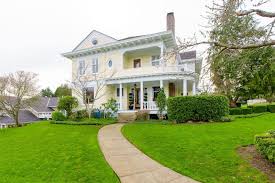 ১)অগ্নি বিমা কি?এর বৈশিষ্ট্য ও প্রকারভেদ লিখ।
mKj‡K ab¨ev`
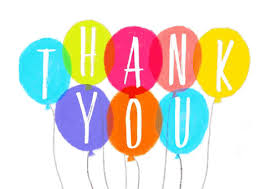